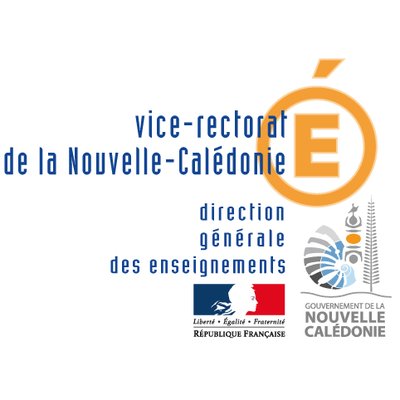 PSC1 – séquence 8
Les brûlures
Quelles sont les causes?
Que feriez-vous?
Y a-t’il un risque?
Qu’est ce qu’une brûlure et comment la reconnaissez vous?
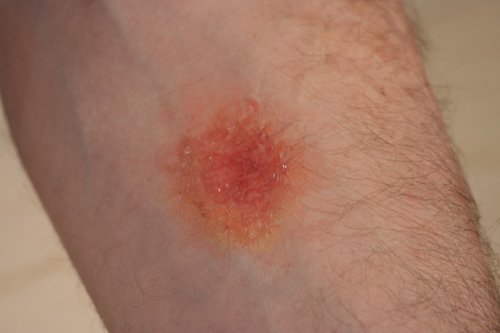 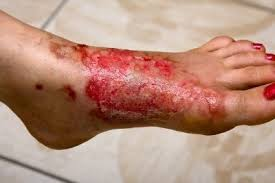 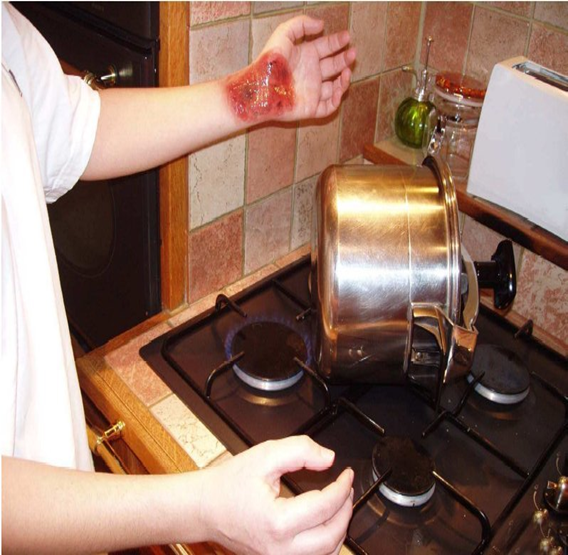 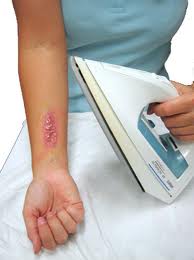 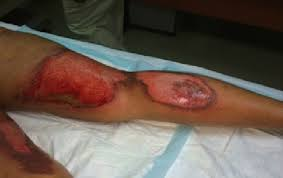 Objectif
A la fin de cette séquence, vous serez capable de réaliser la conduite à tenir face à une personne présentant une brûlure, en fonction de sa gravité.
Synthèse
Monsieur CHALUMEAU, rue de la flamme, Nouméa, tel: 12 34 56
BRÛLURES
Refroidir immédiatement la surface brûlée avec de l’eau courante tempérée, faible pression pendant au moins 10 minutes, idéalement 20’. Après 30’, pas d’intérêt
Retirer les vêtements et bijoux sur ou près de la peau brûlée s’ils n’adhèrent pas à la peau
La brûlure est-elle  grave ?
Faire alerter ou Alerter les secours dès le début de l’arrosage
Poursuivre le refroidissement jusqu’à
 disparition de la douleur
Poursuivre le refroidissement selon les consignes données
Ne jamais percer les cloques.  Protéger la brûlure par un pansement stérile ou film plastique non adhésif
Position d’attente après le refroidissement :
 - allongée en général 
- assise en cas de gêne respiratoire
Demander un avis médical si :
 - vaccination tétanos non valide 
- enfant ou nourrisson 
- apparition de signes d’infection
Laisser la partie brûlée visible si possible
Surveiller continuellement et respecter les consignes données par les secours
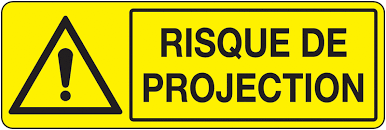 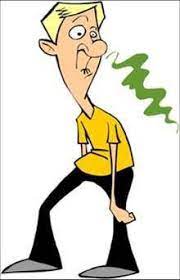 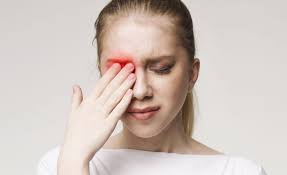 Les brûlures particulières
Face à une victime qui présente une brûlure, être capable d’apprécier sa gravité et de réaliser les gestes de secours adaptés et nécessaires
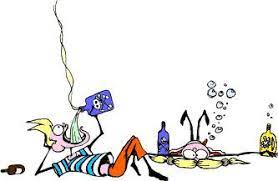 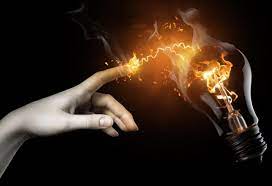 Brulûres par produits chimiques
se     protéger pour éviter tout contact avec le produit 
demander à la victime de se rincer immédiatement et abondamment à l’eau courante tempérée
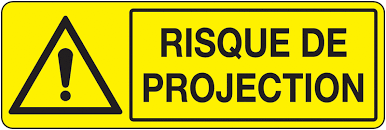 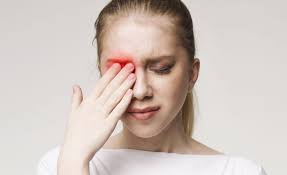 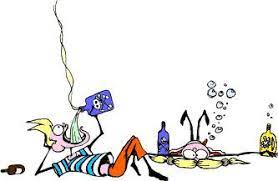 -faire ôter ou ôter les vêtements en se protégeant sous l’eau. 
-arroser immédiatement et abondamment à l’eau courante tempérée, suivant les consignes données lors de l’alerte.
-arroser immédiatement et abondamment l’œil 
-veiller à ce que l’eau de lavage ne coule pas sur l’autre œil. 
-retirer les lentilles de contact pendant rinçage
-ne jamais faire vomir ou boire la victime
-conserver les informations sur le produit en cause (conditionnement, emballage, fiche sécurité…°
Brulûre par électrisation
-Ne jamais toucher avant la suppression du risque électrique 
-arroser la zone visiblement brûlée à l’eau courante tempérée
-alerter ou faire alerter et appliquer les consignes données
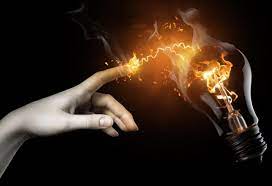 Brulûre interne par inhalation de vapeurs chaudes ou caustiques
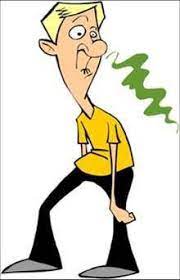 -placer en position assise si besoin.
-alerter ou faire alerter et appliquer les consignes